www.zeitfuerdeutsch.com
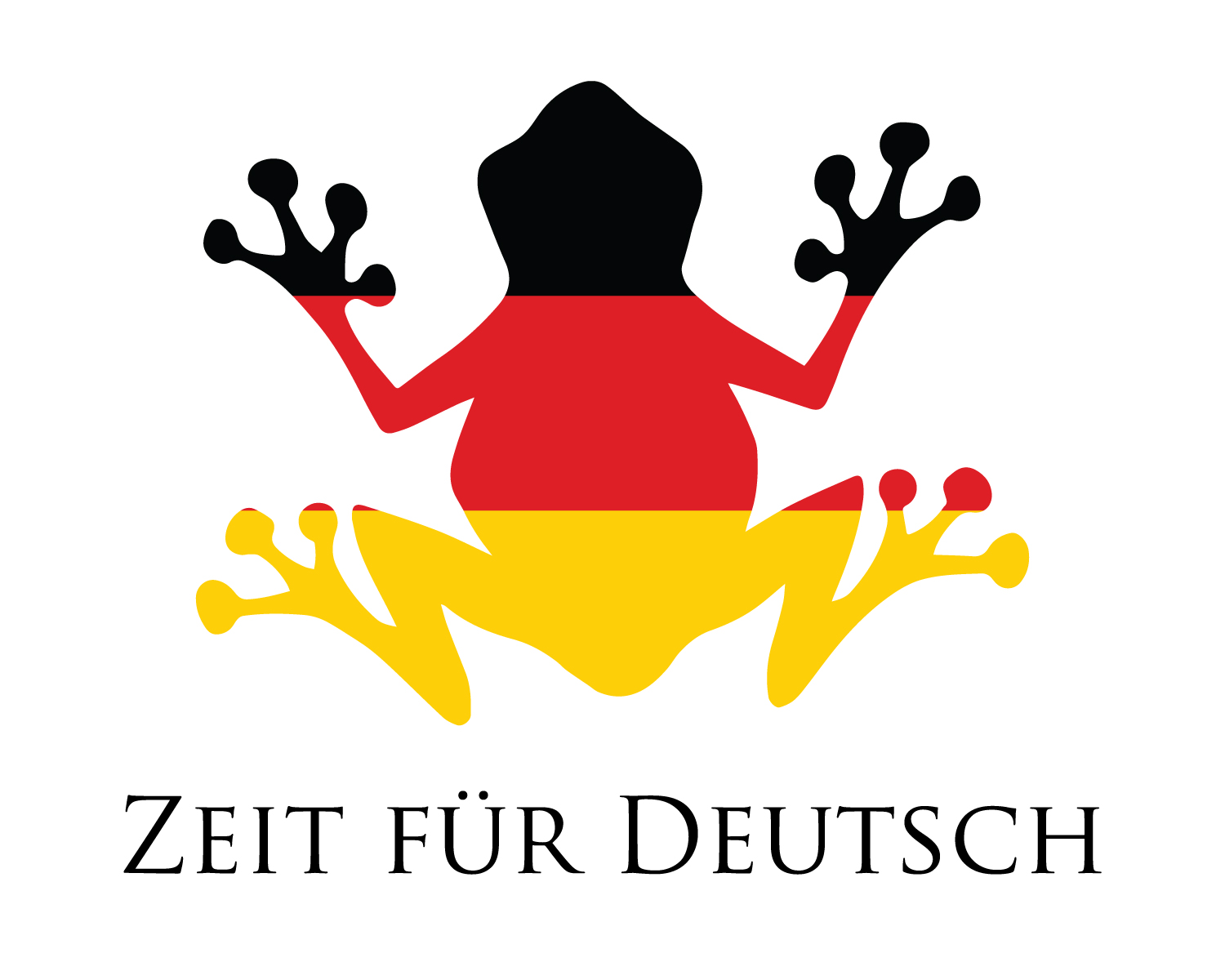 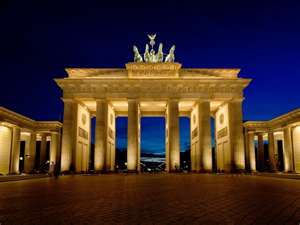 Continents 2 – Kontinente 2
LO: Use a map to talk about continents, countries and cities
SC
I can name the seven continents and more than 15 countries
I can say which continent a country is in
I can ask and answer questions about location
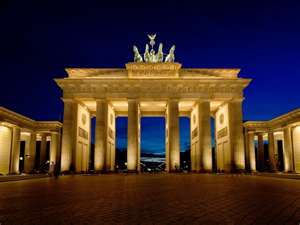 Europe – Europa
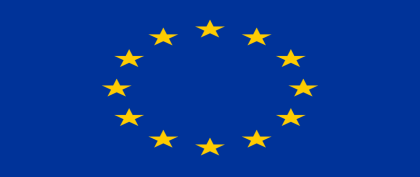 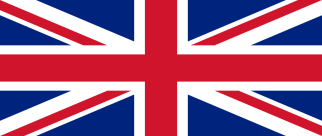 Großbrittanien

Irland

Frankreich

Deutschland

Österreich

die Schweiz
Great Britain

Ireland

France

Germany

Austria

Switzerland
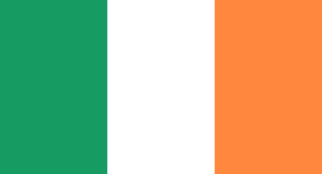 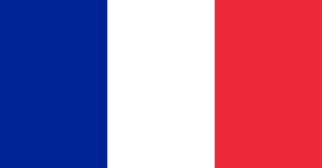 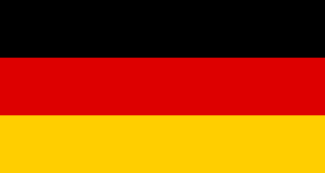 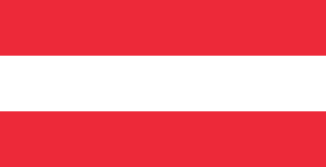 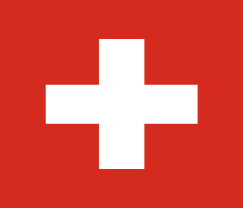 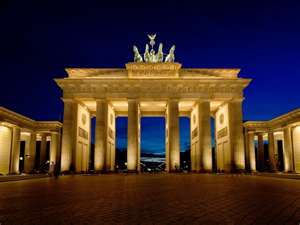 North America – Nordamerika
die USA

Kanada

Mexiko
The USA

Canada

Mexico
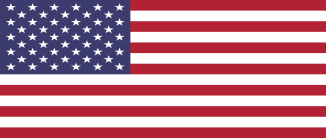 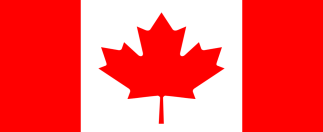 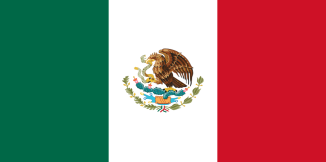 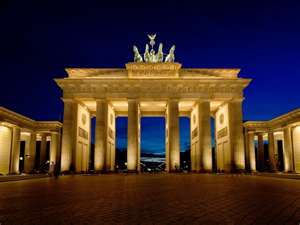 South America – Südamerika
Argentinien

Brasilien

Chile
Argentina

Brazil

Chile
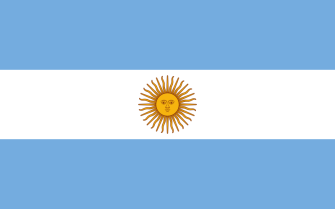 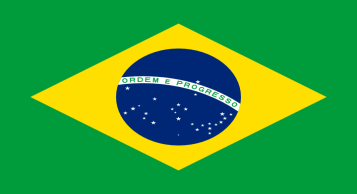 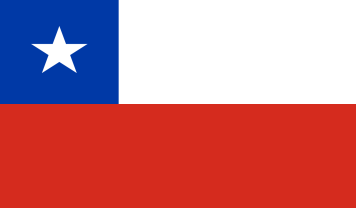 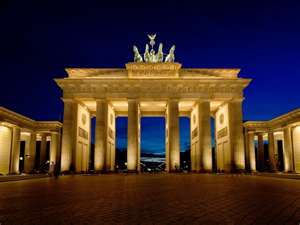 Asia – Asien
China

Indien

Japan
China

India

Japan
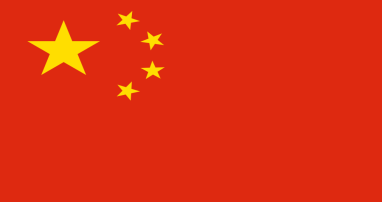 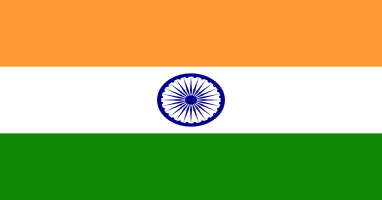 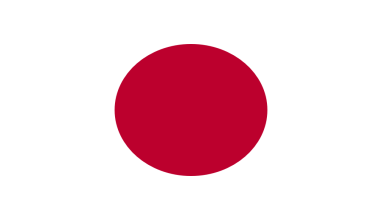 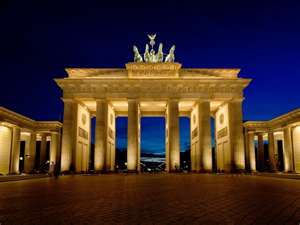 Africa – Afrika
Nigeria

Ägypten

Südafrika
Nigeria

Egypt

South 
   Africa
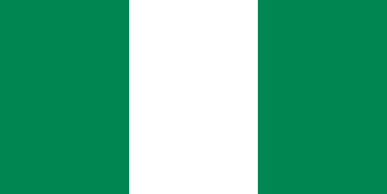 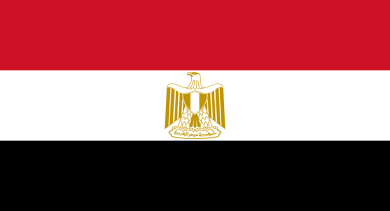 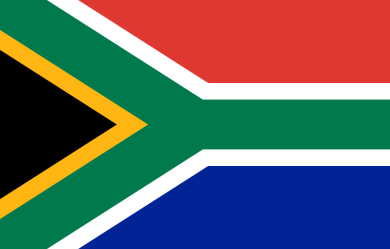 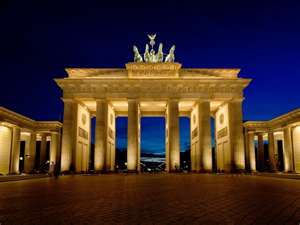 Oceania – Ozeanien
Australien

Neuseeland
Australia

New 
   Zealand
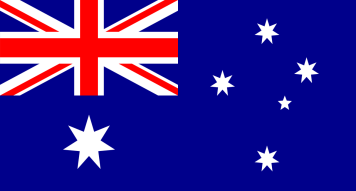 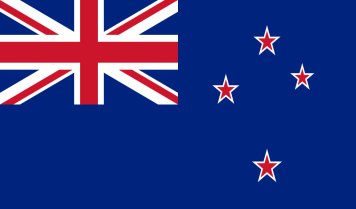 Antarctica – Antarktis
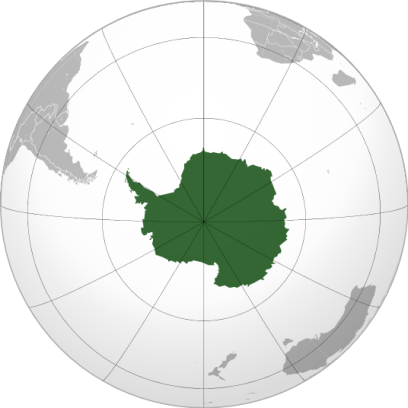 7
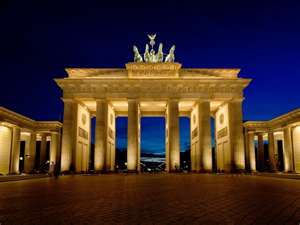 Map and Cards – Landkarte und Karten
I travel to …
I visit …
That is in …

Where is …?
….. is in …..
Ich fahre nach …
Ich besuche …
Das ist in …

Wo ist …?
….. ist in …..
Das
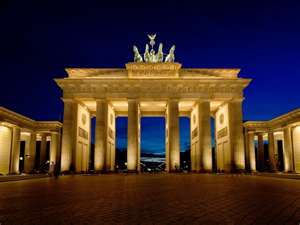 Find Herr/Frau X
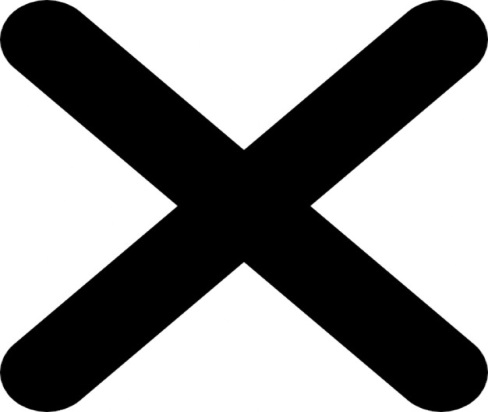 1 – Wo ist …?
2 - … ist in …
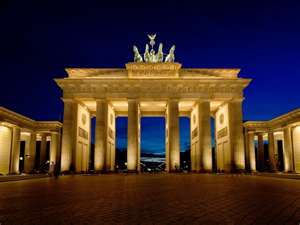 Where is …? – Wo ist …?
North
South
East 
West
Middle
In the North
In the South
In the East
In the West
In the Middle
Nord
Süd
Ost
West
die Mitte
Im Norden
Im Süden
Im Osten
Im Westen
In der Mitte
Map of Germany – Deutschlandkarte
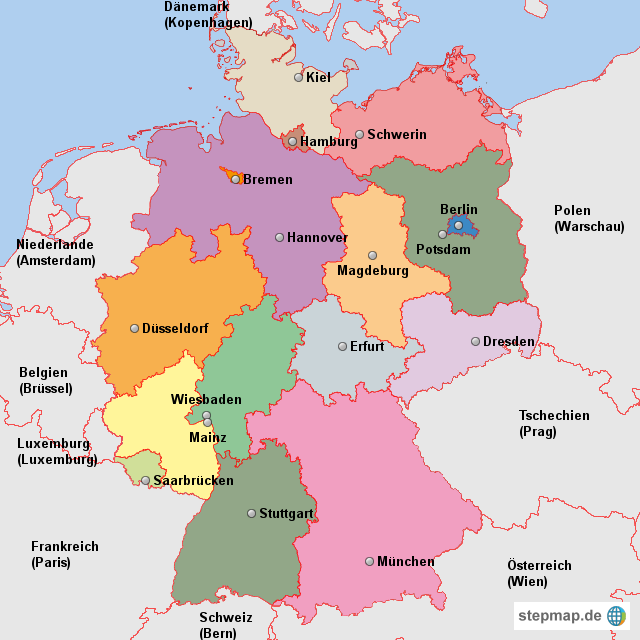 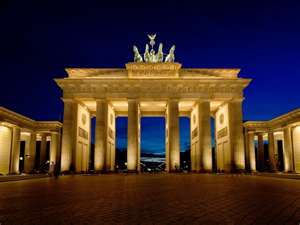 Continents 2 – Kontinente 2
LO: Use a map to talk about continents, countries and cities
SC
I can name the seven continents and more than 15 countries
I can say which continent a country is in
I can ask and answer questions about location